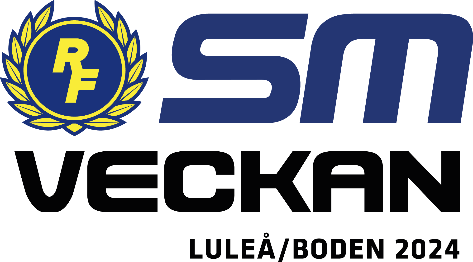 Arrangörens 
logotyp
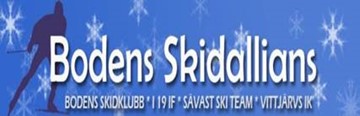 Lagledarmöte INförSM 10 km klassiskt
Boden 20-26/3
[Speaker Notes: Jobba gärna med tvåfärgade rubriker för att få mer liv i sidan där det passar.Grundfärgen är vit, att färga en del av rubriken gul måste alltså göras manuellt.]
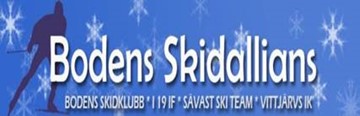 Agenda
Arrangörens logotyp
Presentation av tävlingsledning, jury och SSF-representant
Tävlingsprogram
Översikt av tävlingsorten
Tidsschema för tävlingarna
Information om nummervästar och lottning
Väderprognos
Presentation av tävlingsarenan
Presentation av tävlingsbanorna
Skidtestning och uppvärmning
Banpreparering
Information från TD
Information materialkontroll
Information från SSF
Information från tävlingsledningen
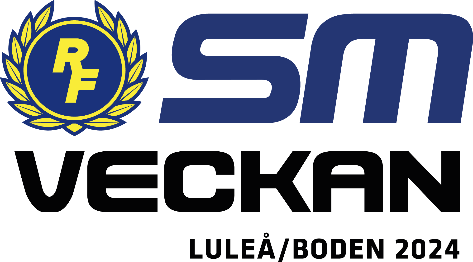 [Speaker Notes: En vanlig standardsida. Den finns i många olika layouter med olika färgställningar och med både en- och tvåradig rubrik. Om din rubrik är tvåradig men du använder layouten för enradig rubrik kommer brödtexten att hamna för nära rubriken och tvärt om.]
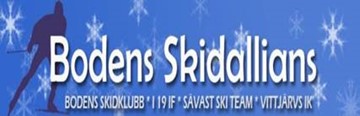 Presentation av tävlingsledning, jury och SSF-representant
Arrangörens logotyp
TÄVLINGSLEDNING
Tävlingsledare:		Jan Sipola  
Tävlingssekreterare:	Anders Vall
Banchef:		Stefan Holmbom
Tidtagning:		Elite timing
Speaker:		Oskar Danielsson Frost
Chef webb:		 Jan-Erik Matti
JURY:
TD: 			Thomas Granlund TDA: 			Magnus Elmqvist
Tävlingsledare:		Jan Sipola
SSF:
Ludvig Remb, tävlingskoordinator
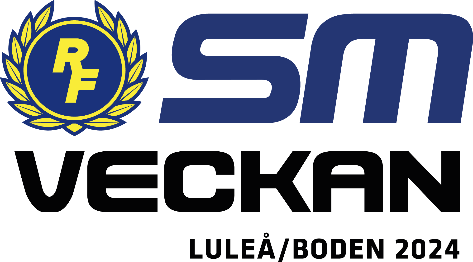 Lokala sponsorer (ta bort om ni ej har det)
[Speaker Notes: En vanlig standardsida. Den finns i många olika layouter med olika färgställningar och med både en- och tvåradig rubrik. Om din rubrik är tvåradig men du använder layouten för enradig rubrik kommer brödtexten att hamna för nära rubriken och tvärt om.]
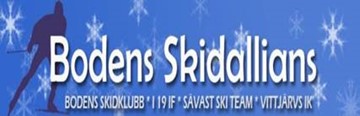 Tävlingsprogram
Arrangörens logotyp
Fredag:	SM  10km individuell start, klassiskt
		SM Para 10km (3x3,3km) individuell start

Söndag:	SM  Sprint, fristil

Måndag:	SM  Stafett, 3x7,5km/ 3x5km, fristil

Tisdag:		SM  50km/30km individuell start, klassiskt

Framtida lagledarmöten
Lördag kl 18.00
Söndag kl 18.00
Måndag kl 18.00
Prisutdelningar Medborgarplatsen (utanför Bodensia).
Fredag  kl 18.00
Lördag kl 18.00
Söndag kl  18.30
Måndag och tisdag på Pagla skidstadion
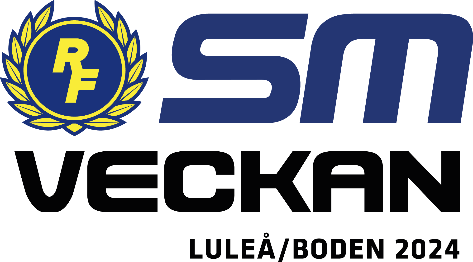 [Speaker Notes: En vanlig standardsida. Den finns i många olika layouter med olika färgställningar och med både en- och tvåradig rubrik. Om din rubrik är tvåradig men du använder layouten för enradig rubrik kommer brödtexten att hamna för nära rubriken och tvärt om.]
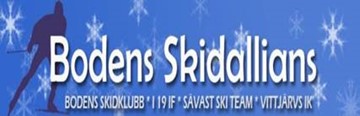 Översikt av tävlingsorten
Arrangörens logotyp
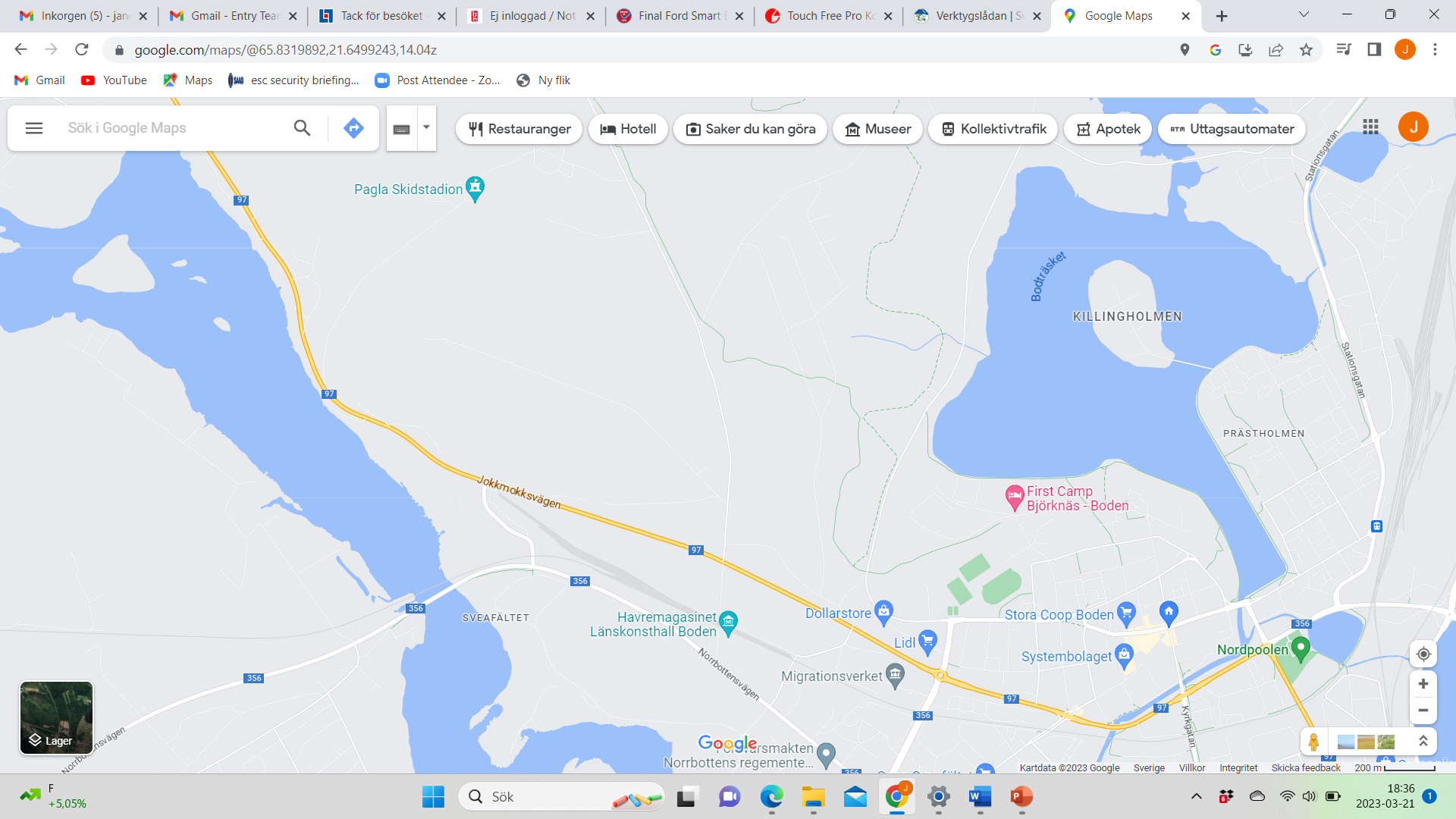 Lägg in en karta som visar var på orten tävlingsplatsen ligger och övriga platser på orten som är viktiga för tävlingen (hotell, resecentrum, affärer, nöjen et c.)
Lokala sponsorer (ta bort om ni ej har det)
[Speaker Notes: En vanlig standardsida. Den finns i många olika layouter med olika färgställningar och med både en- och tvåradig rubrik. Om din rubrik är tvåradig men du använder layouten för enradig rubrik kommer brödtexten att hamna för nära rubriken och tvärt om.]
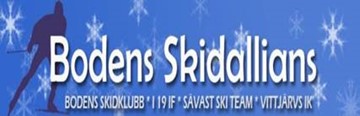 Tidsschema för tävlingarna
Arrangörens logotyp
Fredag:
Kl 10.05 10km klassiskt individuell start Damer
Kl 12.35 10km klassiskt individuell start Herrar
Kl 14.15 Para 10km klassiskt (3x3,3km) individuell start
Söndag:
Kl. 11.30 Sprint kval, fristil Damer sedan herrar
Kl. 15.05 Sprint finaler, fristil Damer sedan herrar
Måndag: 
Kl. 12.35 Stafett klassiskt, Herrar
Kl. 14.20 Stafett klassiskt, Damer
Tisdag:
Kl. 10.05 30km klassiskt individuell start Damer
Kl. 12.50 50km klassiskt individuell start Herrar
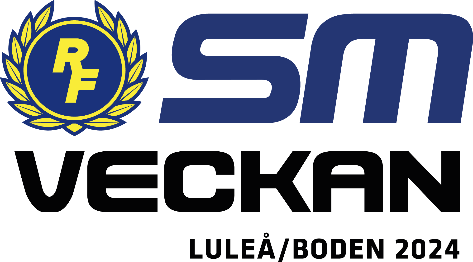 [Speaker Notes: En vanlig standardsida. Den finns i många olika layouter med olika färgställningar och med både en- och tvåradig rubrik. Om din rubrik är tvåradig men du använder layouten för enradig rubrik kommer brödtexten att hamna för nära rubriken och tvärt om.]
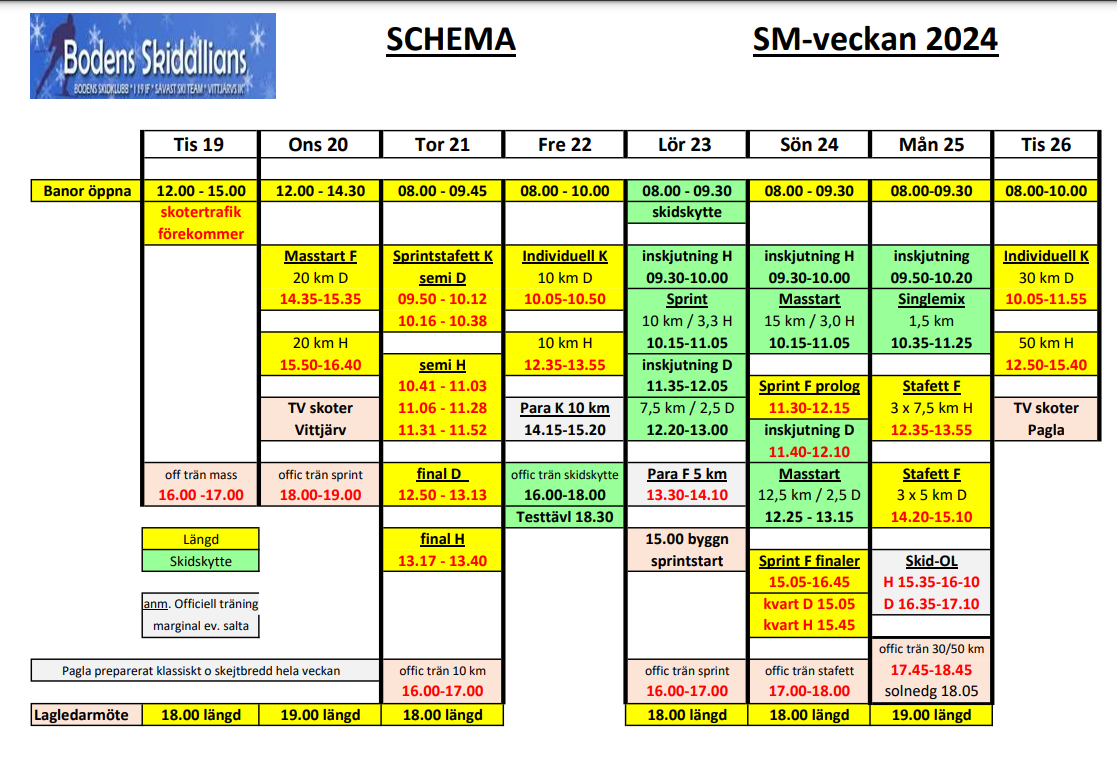 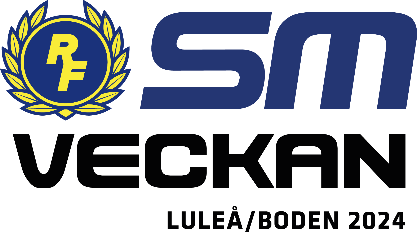 Tidsschema för tävlingarna
Arrangörens logotyp
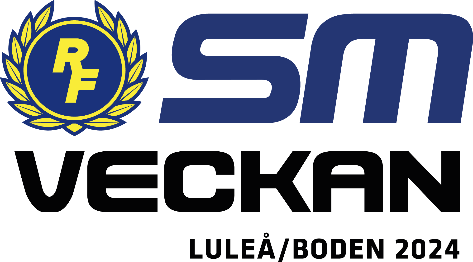 [Speaker Notes: En vanlig standardsida. Den finns i många olika layouter med olika färgställningar och med både en- och tvåradig rubrik. Om din rubrik är tvåradig men du använder layouten för enradig rubrik kommer brödtexten att hamna för nära rubriken och tvärt om.]
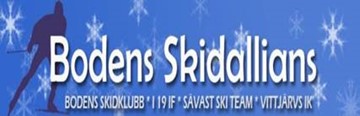 Information om nummervästar och lottning
Arrangörens logotyp
Tävlingsexpedition öppen 
Fredag 		kl 07.00-16.00
Lördag 		Skidskytte är öppen
Söndag 		kl 07.00-18.00
Måndag 	kl  07.00-18.00
Tisdag 		kl 07.00-18.00

Fredagens nummervästar ska lämnas in vid målgång.
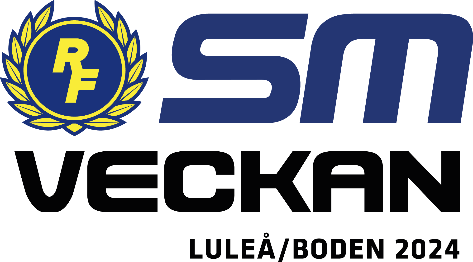 [Speaker Notes: En vanlig standardsida. Den finns i många olika layouter med olika färgställningar och med både en- och tvåradig rubrik. Om din rubrik är tvåradig men du använder layouten för enradig rubrik kommer brödtexten att hamna för nära rubriken och tvärt om.]
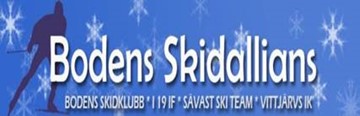 Väderprognos
Arrangörens logotyp
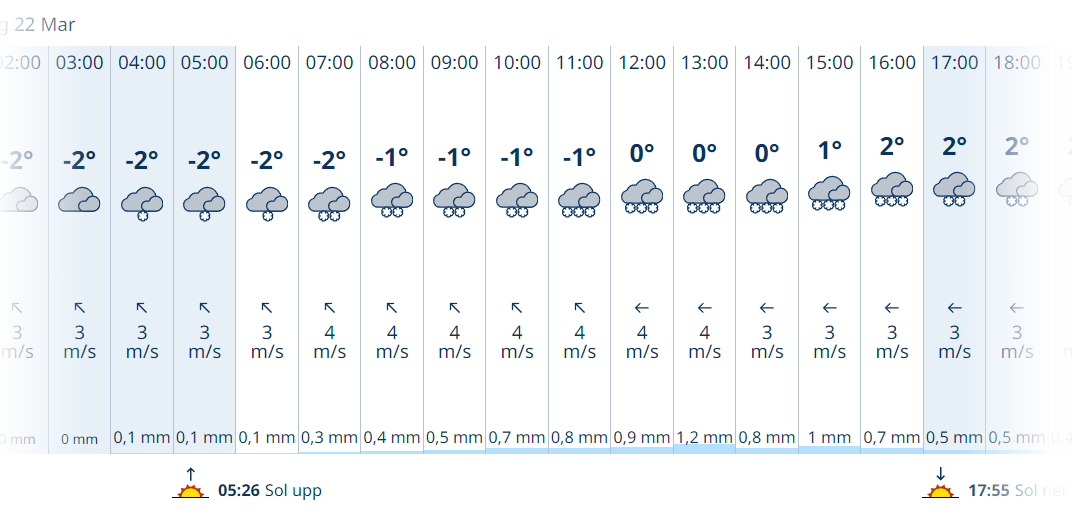 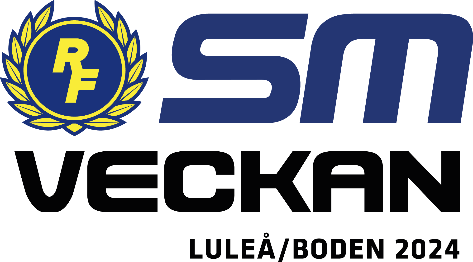 [Speaker Notes: En vanlig standardsida. Den finns i många olika layouter med olika färgställningar och med både en- och tvåradig rubrik. Om din rubrik är tvåradig men du använder layouten för enradig rubrik kommer brödtexten att hamna för nära rubriken och tvärt om.]
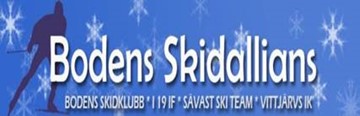 Presentation av tävlingsarenan
Arrangörens logotyp
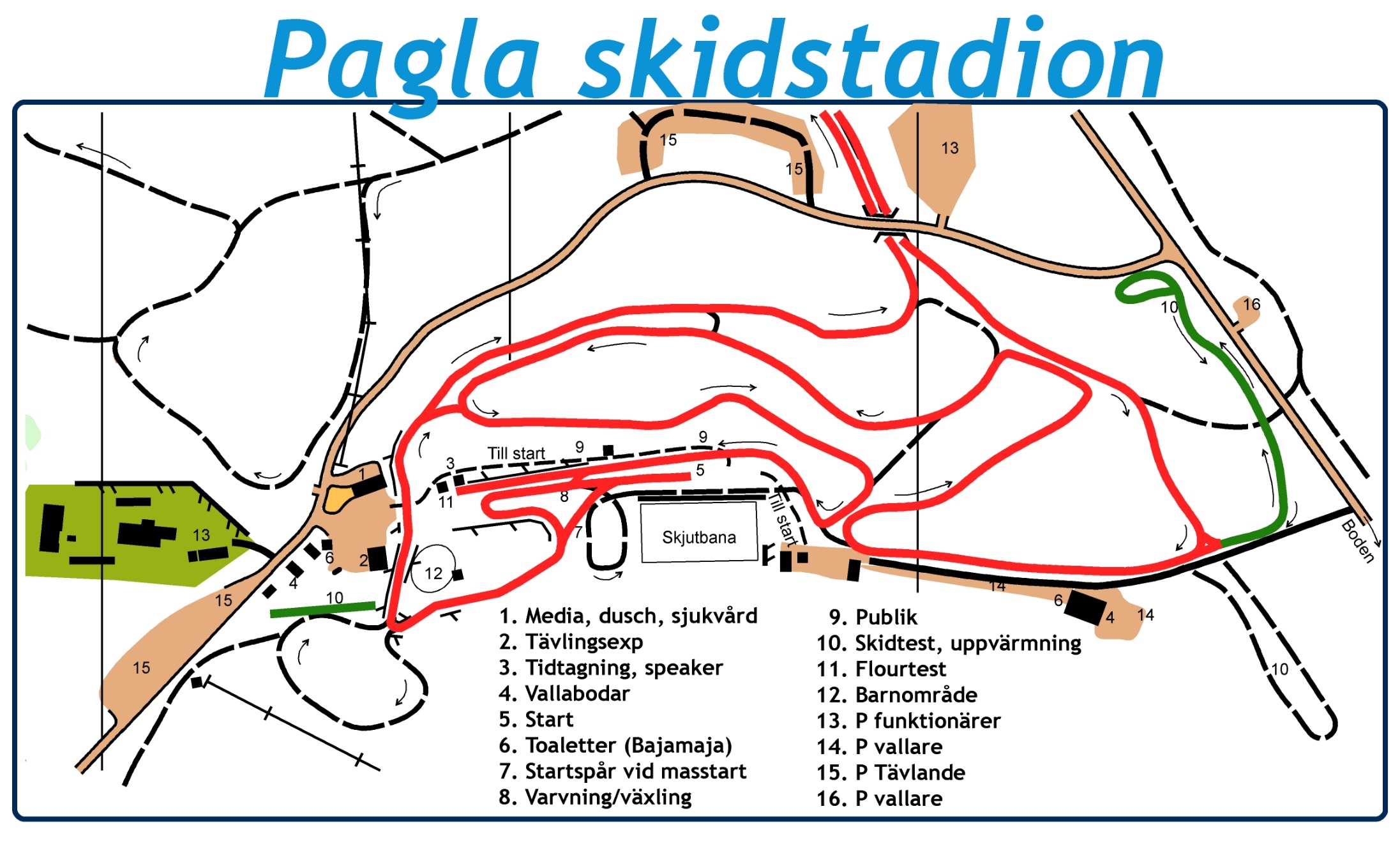 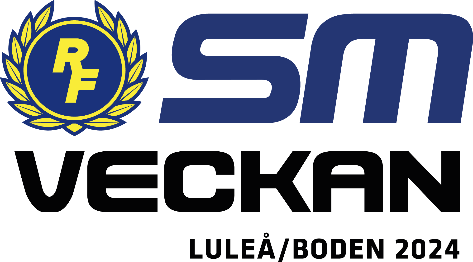 Lokala sponsorer (ta bort om ni ej har det)
[Speaker Notes: En vanlig standardsida. Den finns i många olika layouter med olika färgställningar och med både en- och tvåradig rubrik. Om din rubrik är tvåradig men du använder layouten för enradig rubrik kommer brödtexten att hamna för nära rubriken och tvärt om.]
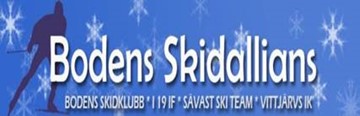 Presentation av tävlingsbanorna
Arrangörens logotyp
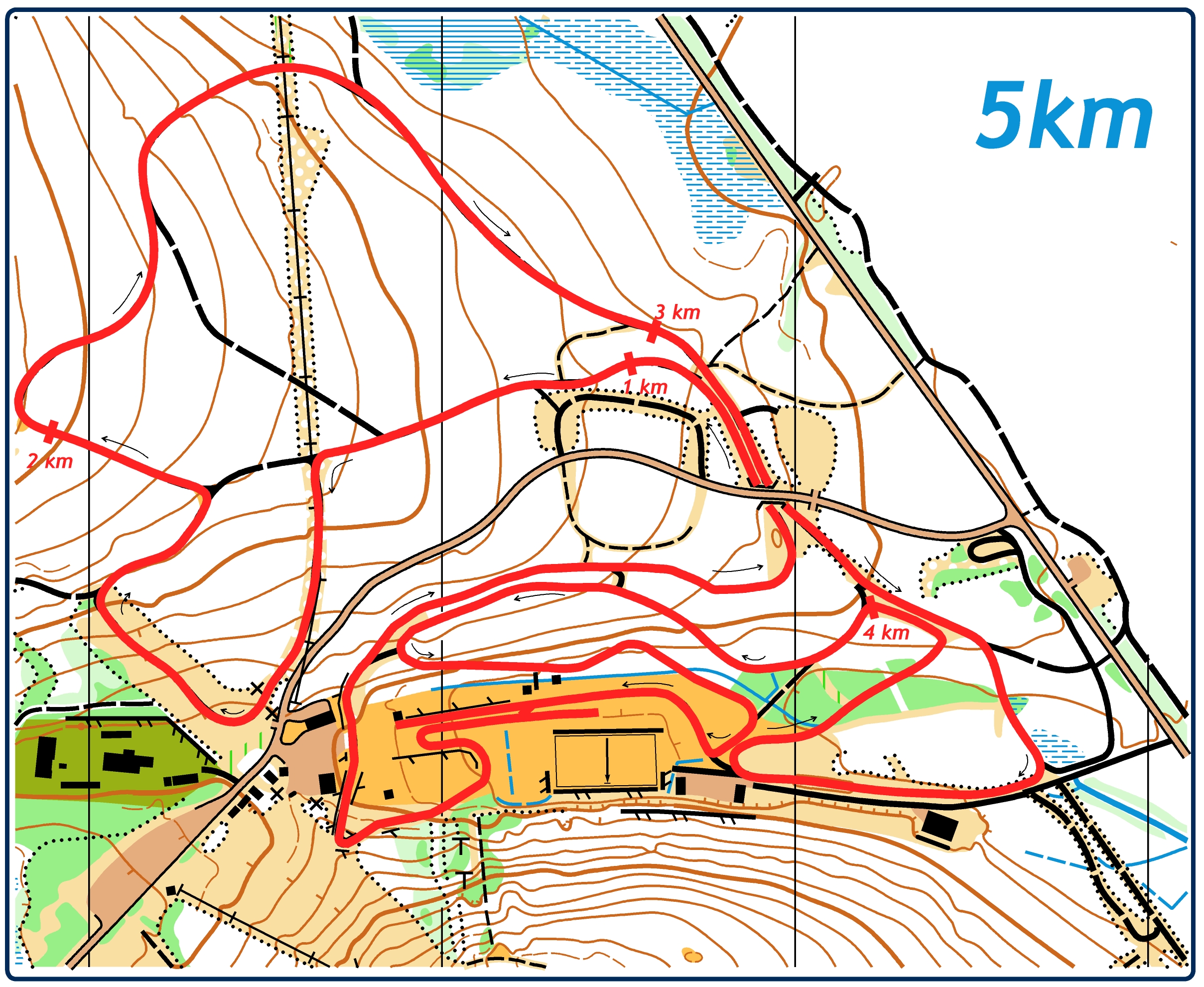 Teknik
zoner
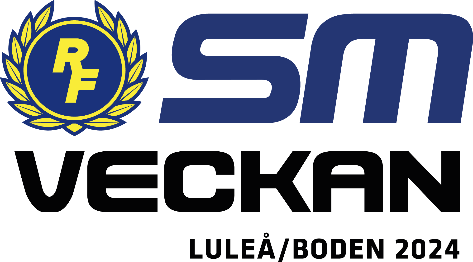 [Speaker Notes: En vanlig standardsida. Den finns i många olika layouter med olika färgställningar och med både en- och tvåradig rubrik. Om din rubrik är tvåradig men du använder layouten för enradig rubrik kommer brödtexten att hamna för nära rubriken och tvärt om.]
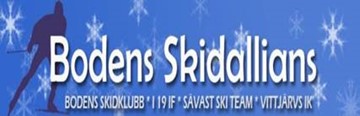 Skidtestning och uppvärmning
Arrangörens logotyp
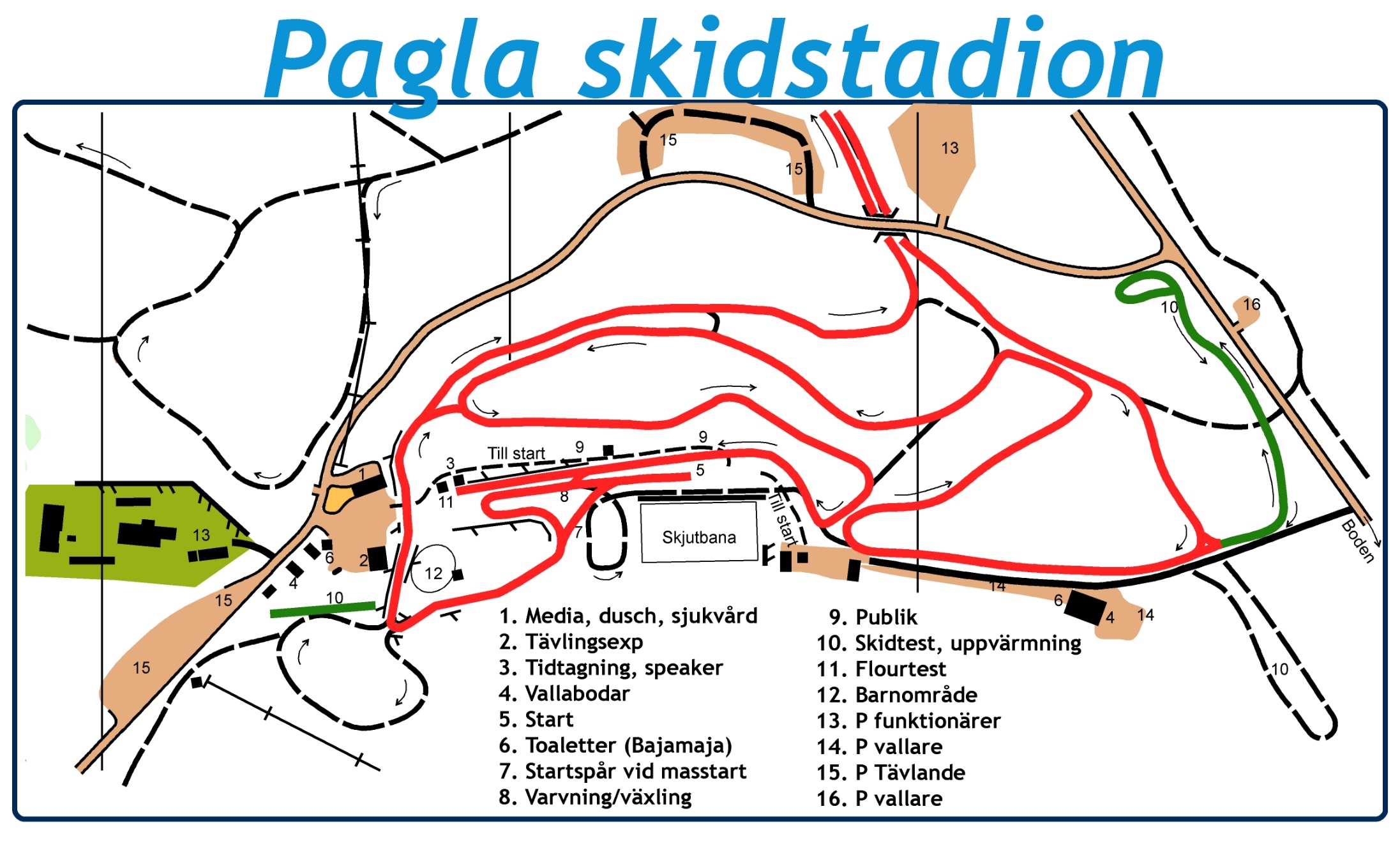 Banorna är öppna
 Kl 08:00 – 10.00
       och
Efter sista målgång 
För damerna till
Kl 12.30
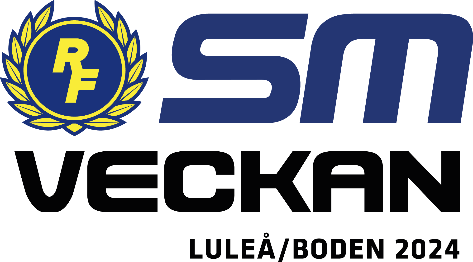 [Speaker Notes: En vanlig standardsida. Den finns i många olika layouter med olika färgställningar och med både en- och tvåradig rubrik. Om din rubrik är tvåradig men du använder layouten för enradig rubrik kommer brödtexten att hamna för nära rubriken och tvärt om.]
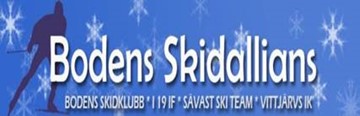 Banpreparering
Arrangörens logotyp
Preparering av banorna under tävlingsdagarna.
   Kl 22:00 kvällen före.
   Beredskap finns, om det kommer snö.

Det kommer att vara ett spår i ideallinjen.
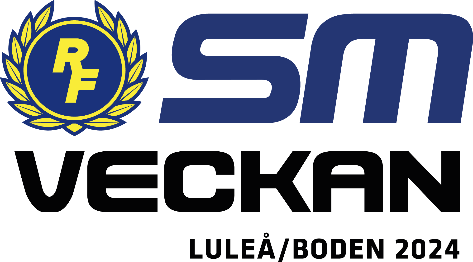 [Speaker Notes: En vanlig standardsida. Den finns i många olika layouter med olika färgställningar och med både en- och tvåradig rubrik. Om din rubrik är tvåradig men du använder layouten för enradig rubrik kommer brödtexten att hamna för nära rubriken och tvärt om.]
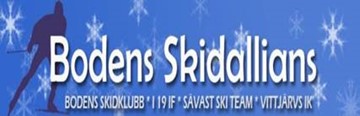 Information från TD
Arrangörens logotyp
Intervallstart
315.2.3 Stavarna placerade framför startgrinden

315.2.4 Tjuvstart om start sker mer än 3 sek före startsignal

343.8 Klassisk teknik . 

343.10.1 ”Ur spår regeln”

222.8 Materialkontroll efter målgång

Tider för banornas öppettider ska respekteras
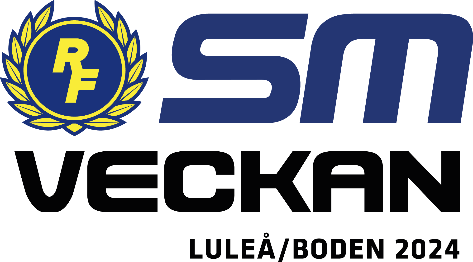 [Speaker Notes: En vanlig standardsida. Den finns i många olika layouter med olika färgställningar och med både en- och tvåradig rubrik. Om din rubrik är tvåradig men du använder layouten för enradig rubrik kommer brödtexten att hamna för nära rubriken och tvärt om.]
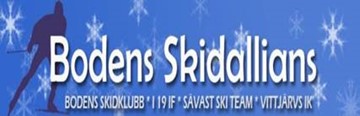 Information från SSF
Arrangörens logotyp
TACK FÖR EN FIN DAG!

SM-touren, i gul väst Jonna Sundling och Gustaf Berglund.

Mellantider vid 2.1 km, 5 km och 7.2 km.


Välkommen till Boden och SM-veckan!

Tack till Bodens Skidallians!

Tack för det stora intresset, det är bra för vår sport.

Stomprogram 24/25, tävlingsansökan 25/26 (och framåt)

SM-veckan 2026 och 2027, ansökan

FIS-koder 24/25
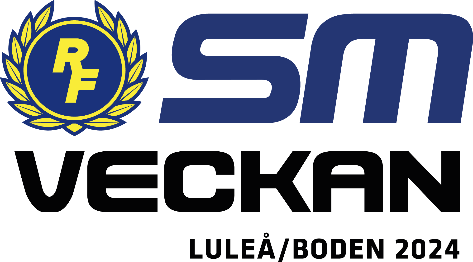 [Speaker Notes: En vanlig standardsida. Den finns i många olika layouter med olika färgställningar och med både en- och tvåradig rubrik. Om din rubrik är tvåradig men du använder layouten för enradig rubrik kommer brödtexten att hamna för nära rubriken och tvärt om.]
Information materialkontroll
Bra ordning idag, tack!
Samtliga åkare lämnar sina skidor efter målgång för testning.

Testning efter målgång, alla tävlingsdagar
Skidor kan hämtas ut efter meddelande i WA
Endast grönt eller rött testvärde, gult upphör
Skidmärkning, bättre märken
Märken fästs på skidorna när de är TORRA, RENA, RUMSTEMPERERADE och i så god tid som möjligt!
Alla får märken dag 1 och 2, därefter ta bara så mycket som det behövs. 
Använd spritpennor, egna pennor, märklappar går att återanvända.
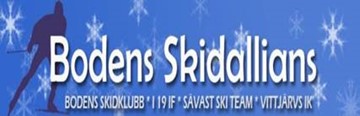 Information från tävlingsledningen
Arrangörens logotyp
TV-transponder fås med nummervästen till de som inte fick idag. Behålls hela veckan!

Chiptest finns vid tävlingsexpeditionen.

Paglaslingan är öppen för träning hela veckan, god tur!
Preparerad både för klassiskt och fristil

Vallabodar, uppförandet får godkänt idag.
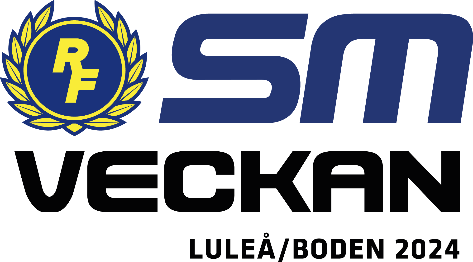 Lokala sponsorer (ta bort om ni ej har det)
[Speaker Notes: En vanlig standardsida. Den finns i många olika layouter med olika färgställningar och med både en- och tvåradig rubrik. Om din rubrik är tvåradig men du använder layouten för enradig rubrik kommer brödtexten att hamna för nära rubriken och tvärt om.]
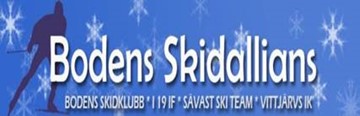 Tack för att ni lyssnat. Lycka till!
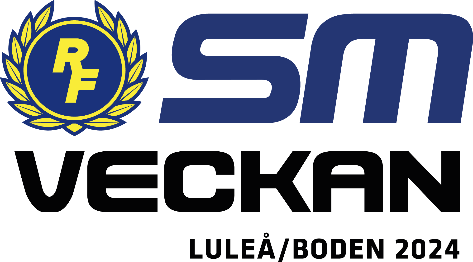 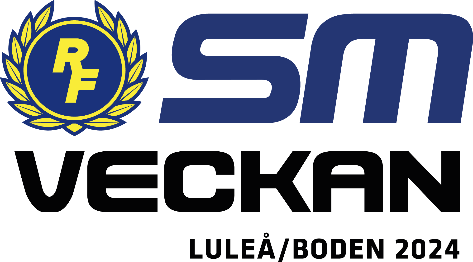 [Speaker Notes: En sida att avsluta presentationen med.]